Homeopathy, marijuana and coffee enemas...How to counselpatients with safety in mind
Nov. 15th, 2019


Dr. Lacey D. Pitre FRCP(C)
Medical Oncologist - Health Sciences North, Sudbury ON
Assistant Professor - Northern Ontario School of Medicine
Clinician Lead – Northeast Cancer Centre Clinical Trials 
Regional Systemic Clinical and Quality Lead - CCO
Disclosures
Relationships with commercial interests:
Speakers Bureau/Honoraria: 
Merck Oncology – speakers honoraria May and December 2017
ED Serono – speakers honoraria February 2018
Astra Zeneca – Journal Club November 2018

Consulting Fees: 
Astella’s Oncology – Advisory board participation February 2016
Novartis Ribbon Program – Train the Trainer – Sept/Oct. 2018

Principal Investigator – Clinical trials:
Boehringer Ingelheim Canada Ltd.
Bristol Myers Squibb
Amgen Canada Inc.
Galera Therapeutics Inc.
F. Hoffman-La Roche Ltd.
Astra Zeneca
Disclosures
This program has not received financial support

No off-label use of medications will be discussed
Disclosures
I am NO expert on this subject

I am however open-minded and have a very specific approach to patients who are interested in ‘complementary’ or alternative treatments
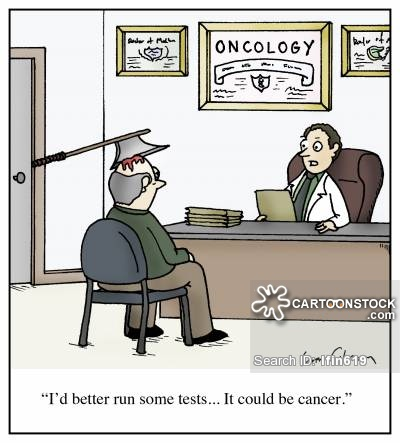 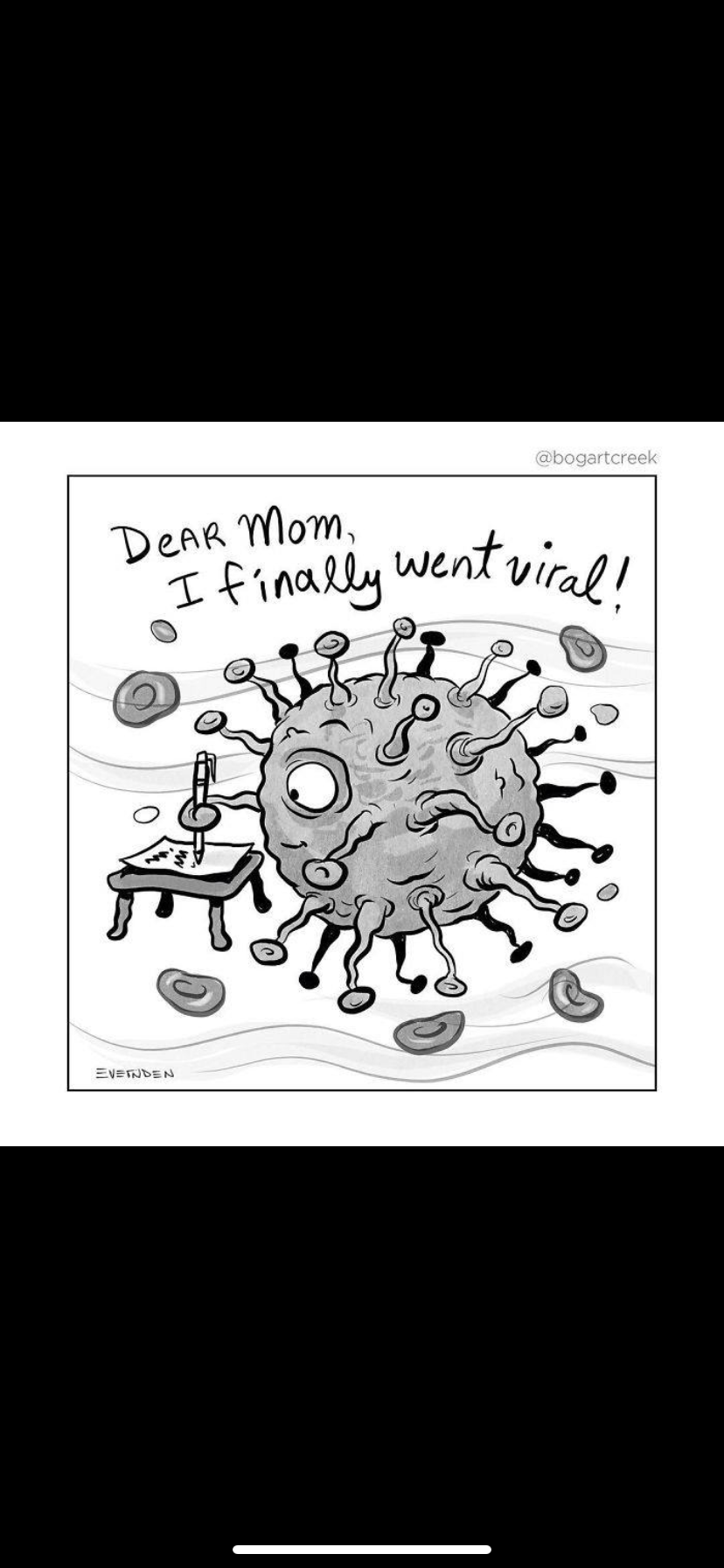 Objectives
At the end of this session attendees will be able to:  

Identify the risks and benefits of cannabis for cancer patients

Explain the potential benefits and harms of complementary and alternative treatments
Some definitions
Complementary therapies are used together with conventional cancer treatments

Alternative therapies are used instead of conventional cancer treatments

CAM is Complementary and Alternative Medicine (used throughout)

Homeopathic therapies
a solution that is more dilute is described as having a higher ‘potency’
end product is often ++ diluted - indistinguishable from the base (water or ETOH)
CAMs General Categories:
Diets: Gerson, ketogenic, Peskin, Budwig, alkaline, and paleo etc.
Biologics: teas (green, medicinal, chaga mushroom, Essiac), natural health products [ginger, curcumin (turmeric), flaxseed oil, cat’s claw], medicinal cannabis etc. 
Energy therapies: Rife device, Beck device, oxygen or ozone treatment etc.
Alternative medical systems: Traditional Chinese Medicine, acupuncture, homeopathy, massage, Reiki
Spiritual therapy and mind–body systems: faith healing or prayer, divination, meditation, hypnosis, psychic therapy, mental imagery, yoga etc.
The Case – Initial Consult
Sept. 2014
Patient AM
Formerly healthy premenopausal 50F
Locally-advanced breast cancer (L breast) seen for consideration of NEOadjuvant systemic therapy
The Case – Biopsy
Pathology:  Invasive carcinoma with lobular features; ER+ PR- 

On exam:
L breast – palpable mass measuring 8cm
Two large palpable nodes in L axilla
The Case – Medications
B12
Desiccated liver
Co-Enzyme Q10 (15 tablets/day)
Vitamin D (Over 5000IU/daily)

On closer questioning – 
Husband is chiropractor/naturopathic physician
Plans for strict adherence to ‘Gerson therapy’
Coffee enemas up to QID
The Case – Recommendations
Locally-advanced breast cancer
Area of enhancement on MRI nearly 9cm with 8cm palpable mass and large lymph nodes

Strong recommendation for:
Completion of STAGING
Neoadjuvant chemotherapy – DD-ACT
Followed by SURGERY
Radiation Oncology referral
Endocrine therapy
The Case – Recommendations
Patient decision:
Declined neoadjuvant chemotherapy
Declined further Medical Oncology follow-up
Declined any discussion re: endocrine treatment
Declined Radiation Oncology referral 
Agreed to Surgery
Pathology
12.5cm invasive ductal carcinoma
Grade III, +LVI
Less than 1mm to posterior margin
15/15 nodes +, extranodal extension
T3N3 disease
FISH analysis: +ve for Her2

OVERALL:  Triple positive Stage IIIC invasive ductal carcinoma
Follow-up
Declined therapies:
NEO/ADJUVANT CHEMOTHERAPY
Her2+ - Adjuvant trastuzumab
Radiation Oncology referral
Antiestrogen treatments

****Multiple visits, liaison with HCP etc.
Follow-up
Accepted therapies:
Tamoxifen
GERSON therapy
Naturopathic supplements (desiccated liver etc.)
Homeopathic treatments
High-dose VITAMINS (C, D etc.)
What did I really want this PATIENT TO KNOW?
What is her risk of DEATH with TAMOXIFEN alone?

GERSON THERAPY – what is it really?

What do we know about ‘natural supplements’?

What are the overall benefits/drawbacks to complementary/alternative therapies?

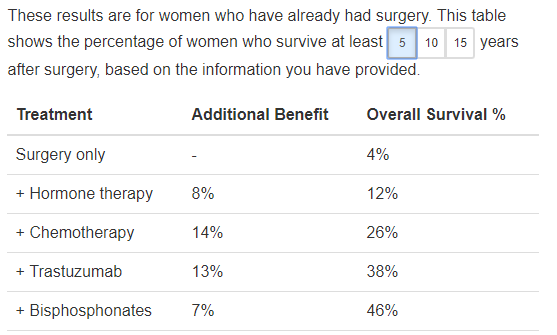 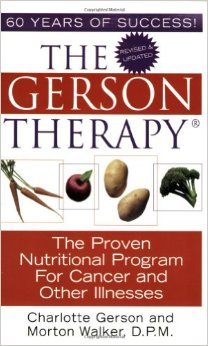 
Gerson Therapy
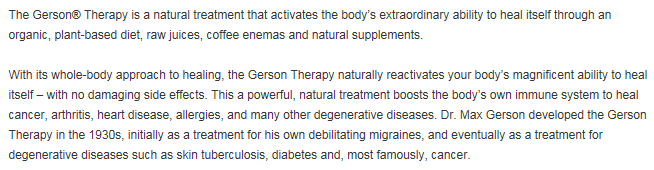 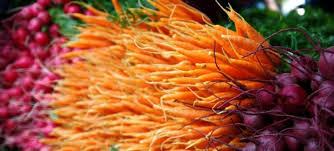 
GERSON – The basics
“Activates the body’s extraordinary ability to heal itself”

Diet: 13 glasses of raw carrot-apple and green-leaf juices/day
Three full plant-based meals, includes ‘Hippocrates soup’…

GERSON – The basics
“Coffee enemas accomplish this essential task, assisting the liver in eliminating toxic residues from the body for good”
Cancer patients on the Gerson Therapy may take up to 5 coffee enemas per day

Supplements: Lugol’s, B12, thyroid etc.
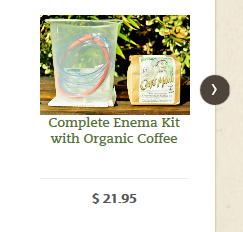 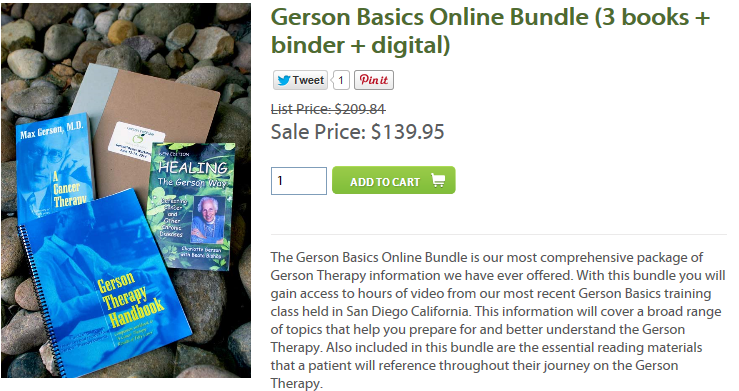 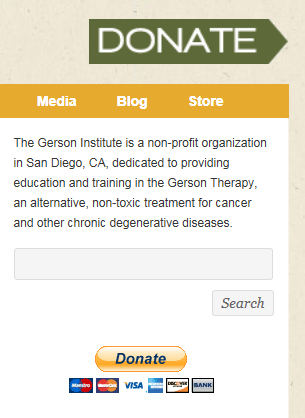 
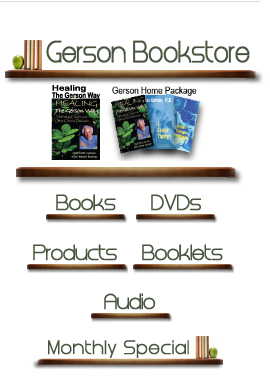 
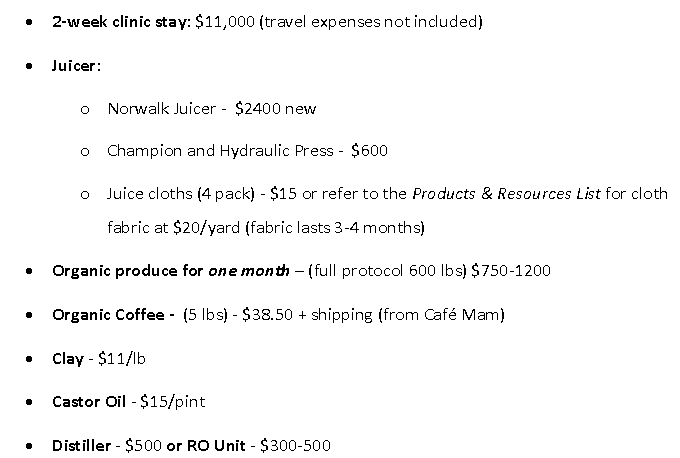 
GERSON Therapy - Evidence
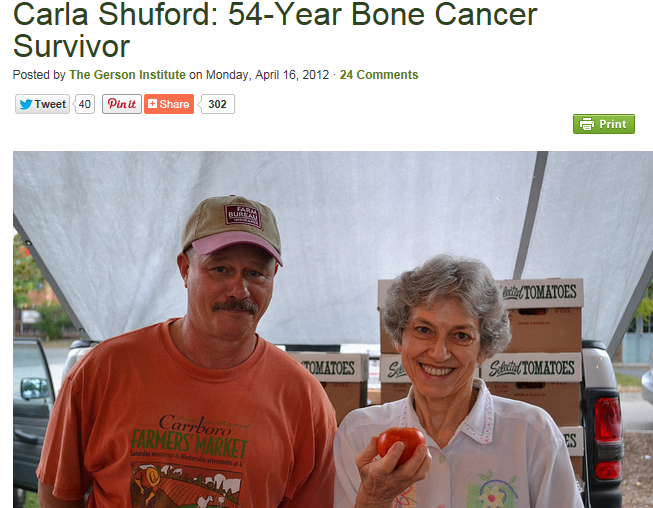 [Speaker Notes: Gerson therapy ‘survivors’
- Sarcoma – radical surgery with amputation…GERSON diet following ---- Gerson therapy saved my life]

GERSON Therapy - Evidence
1983 – Retrospective study (38 patients): Patient interviews.  No evidence to support usefulness of GERSON therapy

1995,- Gerson Research Organization Retrospective study: Melanoma patients. Concluded that in Stage III or IV melanoma – increased OS.  No clinical trial information to support this study…patient phone calls

A case review of 6 patients with metastatic cancer who used the Gerson therapy reported that the regimen helped patients in some ways, both physically and psychologically

GERSON Therapy – S/E
Three deaths that may be related to coffee enemas have been published
?Related to electrolyte disturbances?
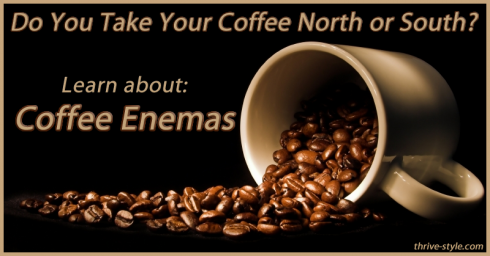 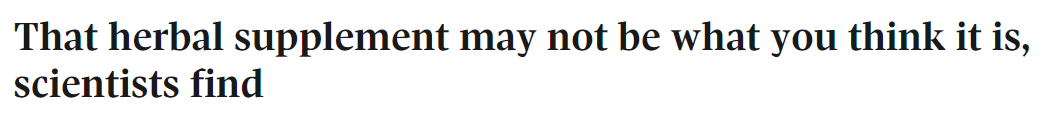 
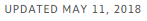 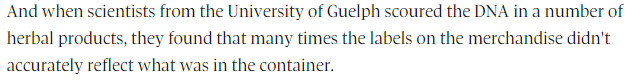 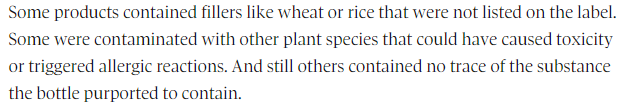 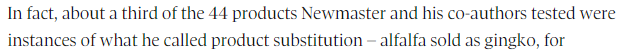 
Lack of regulation
Lax government regulations for ‘natural’ health products

Non-prescription drugs (Tylenol etc.) and natural health products – all ‘approved’ by health Canada…implies endorsement of safety/efficacy

Non-prescription drugs require scientific evidence – carefully reviewed by Health Canada

Natural products have a separate regulatory system – such minimal requirements – effectively a rubber stamp

If a problem arises with a natural health product – HC has little authority to compel changes in manufacturing, labelling or sale
[Speaker Notes: Editorial
Natural health products should be sold separately from drugs
Matthew Stanbrook
CMAJ June 26, 2017 189 (25) E848; DOI: https://doi.org/10.1503/cmaj.170661



The new framework would also require all health claims on the product to be supported by scientific proof, yet would still permit other “claims” to be made without proof — a loophole ripe for exploitation. Regardless of how product labels are regulated, as long as stores continue to stock natural health products and nonprescription drugs together in aisles labelled according to clinical indications such as “cough and cold remedies,” consumers will continue to assume mistakenly that these products all work equally well.
Distinct from the main framework, Health Canada is also “exploring” whether to require a printed disclaimer on all products with claims that are not reviewed by Health Canada, and whether they need additional powers to order the removal of unsafe products from the market, force changes in product labels or levy heavy fines against companies that break the law. Such measures are definitely needed, and Health Canada’s perceived hesitancy here is not reassuring, nor is its potential to bow under lobbying pressure. A recent, more limited effort to change labels on natural health products for cough and cold that are targeted at children was watered down after consultations between Health Canada and the homeopathy industry, and remains unenforced.3
Health Canada should adopt the proposed changes, but it must go further if it sincerely expects to achieve its stated objective to protect consumers and ensure that they can make informed choices. If consumers are unable to separate products with no scientific proof behind them from products supported by evidence, then we need to separate them in stores. Natural health products should be pulled from the shelves where they are mixed with nonprescription drug products and confined to their own separate section, away from any signage implying a therapeutic use.
The double standard perpetuated by both regulators and retailers that enables the deception of unsuspecting Canadians must end. Alternative medicines with claims based on alternative facts do not deserve an alternative, easy regulatory road to market — at the very least, they need to be moved to an alternative shelf.]

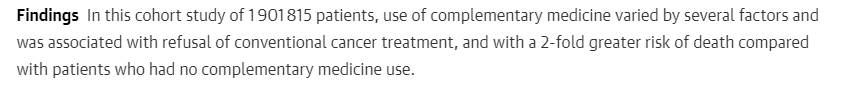 [Speaker Notes: Results  The entire cohort comprised 1 901 815 patients with cancer (258 patients in the CM group and 1 901 557 patients in the control group). In the main analyses following matching, 258 patients (199 women and 59 men; mean age, 56 years [interquartile range, 48-64 years]) were in the CM group, and 1032 patients (798 women and 234 men; mean age, 56 years [interquartile range, 48-64 years]) were in the control group. Patients who chose CM did not have a longer delay to initiation of CCT but had higher refusal rates of surgery (7.0% [18 of 258] vs 0.1% [1 of 1031]; P < .001), chemotherapy (34.1% [88 of 258] vs 3.2% [33 of 1032]; P < .001), radiotherapy (53.0% [106 of 200] vs 2.3% [16 of 711]; P < .001), and hormone therapy (33.7% [87 of 258] vs 2.8% [29 of 1032]; P < .001). Use of CM was associated with poorer 5-year overall survival compared with no CM (82.2% [95% CI, 76.0%-87.0%] vs 86.6% [95% CI, 84.0%-88.9%]; P = .001) and was independently associated with greater risk of death (hazard ratio, 2.08; 95% CI, 1.50-2.90) in a multivariate model that did not include treatment delay or refusal. However, there was no significant association between CM and survival once treatment delay or refusal was included in the model (hazard ratio, 1.39; 95% CI, 0.83-2.33).]
I explained all of this in DETAIL…Did it help?
No.
She discontinued TAMOXIFEN week 3.  Declined f/up with me because I was too ‘close-minded’ about her treatment decisions.

Case conclusion: 16 months later – seizure, death from brain metastases.
What do I do differently?
10 step PROCESS 
ASK (CAM use) – ASK (beliefs) - ASK (diet changes)
Try not to be argumentative, judgmental or condescending
Talk to the NATUROPATH if you can!
Let the safe stuff slide (e.g. homeopathy) 
Look it up, follow-up and know some trivia (e.g. Essiac tea!)
Recognize the value of certain CAMs (CBD)
Support and encourage true lifestyle changes (yoga, exercise, massage, physio etc.)
Recognize when we have ‘natural’  treatments too!
Compile some ‘easy-access’ printable resources
Make a stand…about the things that MATTER and are ACTUALLY dangerous!
[Speaker Notes: Try NOT to be argumentative, judgmental, or condescending]

ASK – ASK - ASK
Some studies suggest that about 60% of patients who use cams do not disclose that use to their primary care providers!

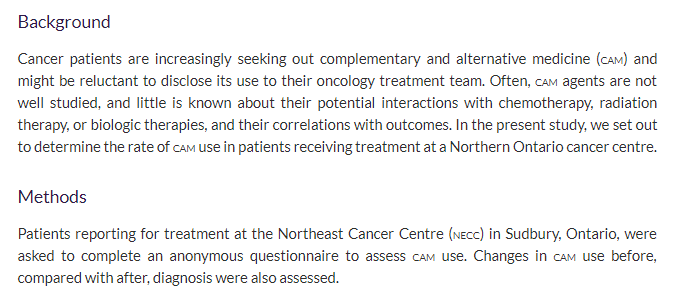 
ASK – ASK - ASK
60% of OUR patients reported using at least 1 cam after their cancer diagnosis

High use products in our patients included:
Green tea
Curcumin (turmeric)
Homeopathy
Chagas tea, Essiac tea etc.
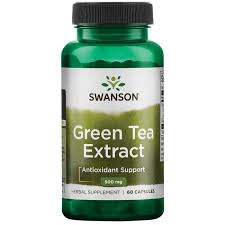 
Important to our PATIENTS
Green tea

?synergistically enhances the anticancer properties of chemotherapeutic drugs or to protect against chemotherapy-induced toxicity?

green tea polyphenols might interfere with drug-metabolizing enzymes and drug transporters
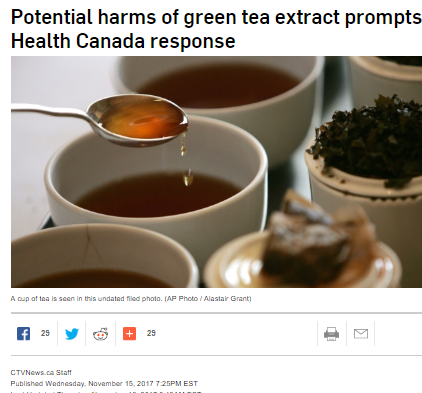 
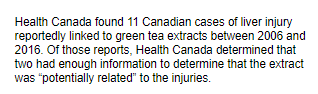 Green tea
Patients using GREEN TEA with systemic therapy know that there are risks
Increased LFT monitoring
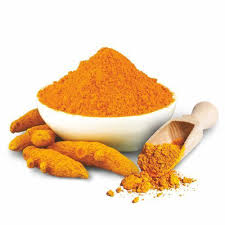 
Important to our PATIENTS
Curcurmin/TURMERIC
Anti-inflammatory properties
Very few side effects
In vitro interest -
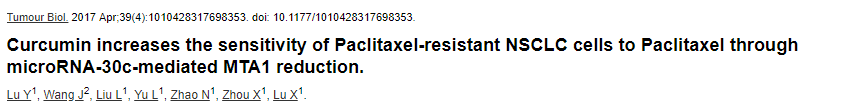 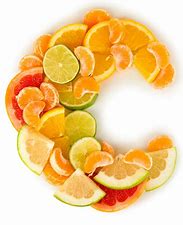 
Important to our PATIENTS
Vitamin C infusions
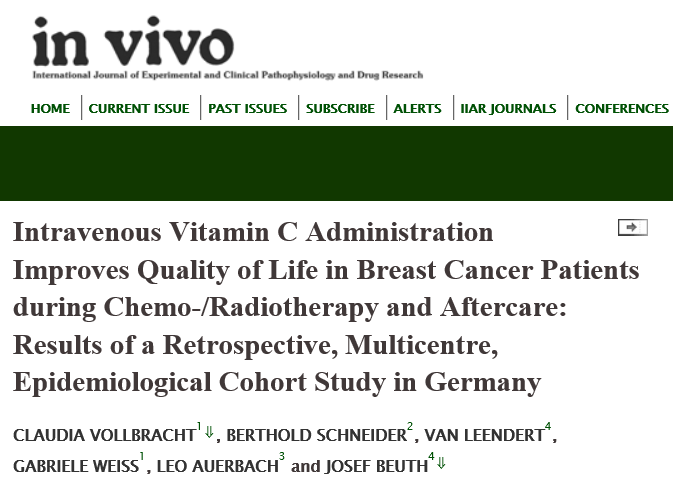 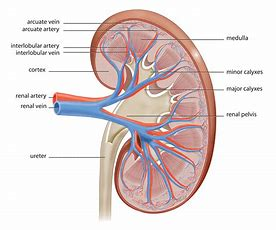 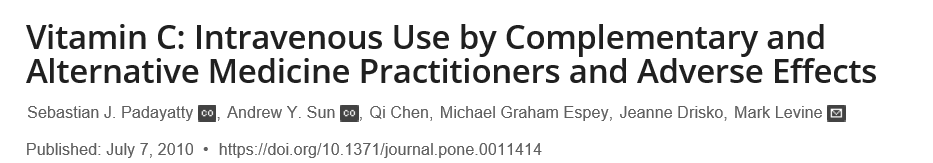 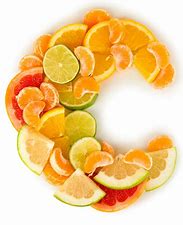 
Important to our PATIENTS
Vitamin C infusions
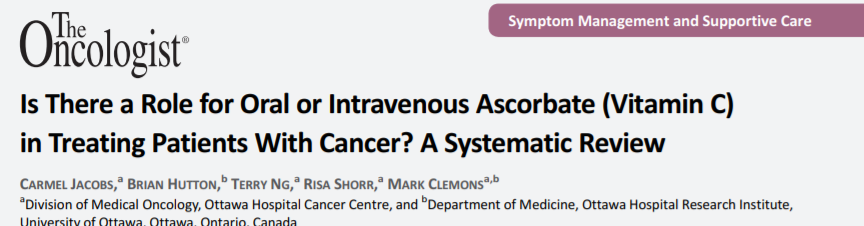 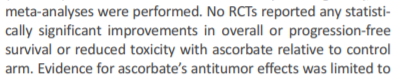 Don’t get upset – no matter what the patient saysTry not to be argumentative, judgmental or condescending

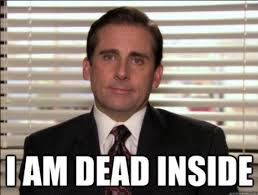 
Talk to the NATUROPATH if you can!
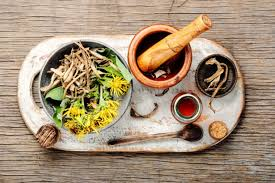 
Let the safe stuff slide (homeopathy)
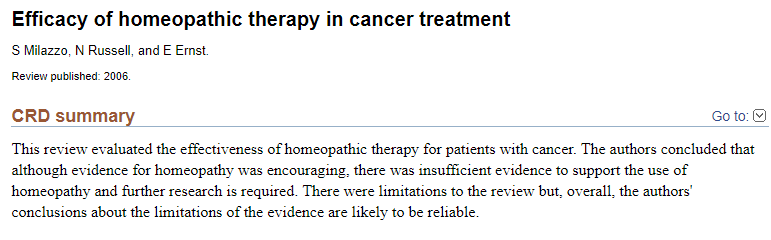 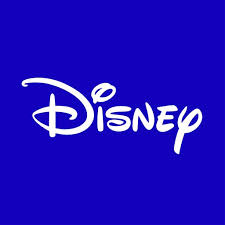 Look it up, follow-up and know some trivia (e.g. Essiac tea!)

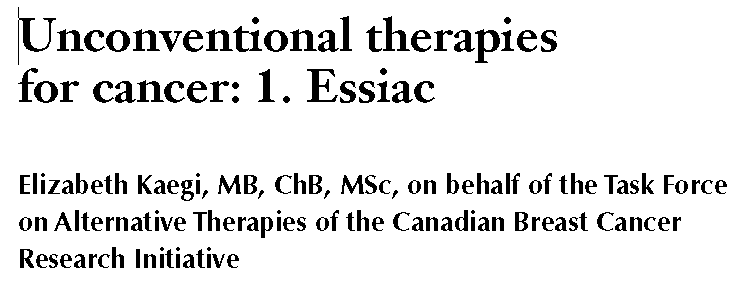 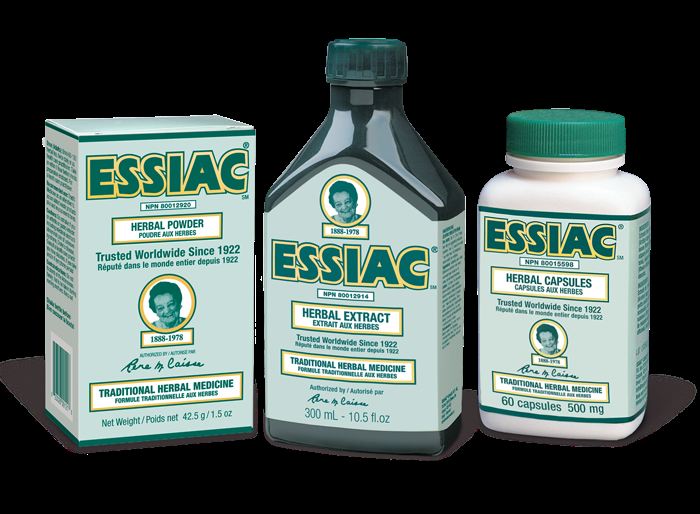 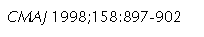 
History of ESSIAC
Herbal mixture (4 herbs):
Burdock root
Indian rhubarb
Sheep sorrel
Inner bark of slippery elm
Popularized by RN Rene Caisse (Bracebridge, ON)     CAISSE - - ESSIAC

Immune-system booster, appetite improver, pain reducer

EVIDENCE
No published reports in humans
Mice injected with ESSIAC – increased tumour necrosis/cell degradation

Unpublished Canadian study (1970s) – no clinical benefit in OS/tumour regression
?Subjective improvements in symptom-control and well-being (David Walde, SSM)
?Issues with potency

Side-Effects
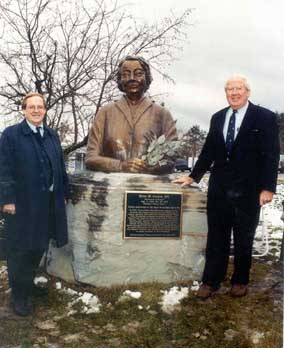 MILD
Allergic dermatitis
Laxative effect

Recognize the value of certain CAMs (CBD)
In-vitro or Phase I/II/III studies in CANNABIS for reduction in CANCER burden are still immature

There is some evidence that THC can be helpful for:
Nausea/vomiting
Loss of appetite (?possible)
Chronic pain (?possible)

Side Effects
(++): balance changes, dry mouth, cardiac concerns (tachycardia, HTN), having a really good time…

Cannabis clinic …1-2g/day

CBD for other indications?
Patient randomized to 2.5mg THC                                      + 1mg cannabidiol vs. 2.5mg THC                                 vs. placebo

Intent-to-treat analysis showed no significant differences between the three arms for appetite, QOL, or cannabinoid-related toxicity

An independent data review board recommended termination of recruitment because of insufficient differences between study arms
No differences were found for the CannTox scales for dizziness, feeling good, feeling high, hallucinations, heart beating, panic attacks, feeling active, or walking insecurely

Support and encourage true lifestyle changes
Yoga
Massage
Physiotherapy
Exercise
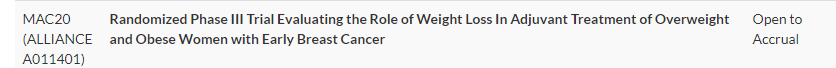 
We do natural things too!
Taxol – bark of the PACIFIC YEW tree
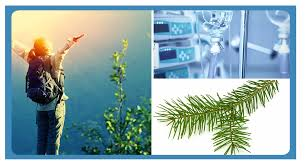 
BEST RESSOURCES
https://www.cancerresearchuk.org/about-cancer/cancer-in-general/treatment/complementary-alternative-therapies/

https://www.cancer.gov/about-cancer/treatment/cam/patient

https://www.cancer.ca/en/cancer-information/diagnosis-and-treatment/complementary-therapies/

https://www.mskcc.org/cancer-care/integrative-medicine

Despite all of this…
Sometimes you have to DRAW THE LINE…


Large variations in diet leading to weight loss (e.g. Gerson)
Very expensive and ineffective treatments (e.g. Alkalinizing)
Potentially deadly (laetrile/Vit. B17 - - - cyanide)
Make a stand…no matter the cost
In SUMMARY:
ASK (CAM use) – ASK (beliefs) - ASK (diet changes)
Try not to be argumentative, judgmental or condescending
Talk to the NATUROPATH if you can!
Let the safe stuff slide (e.g. homeopathy) 
Look it up, follow-up and know some trivia (e.g. Essiac tea!)
Recognize the value of certain CAMs (CBD)
Support and encourage true lifestyle changes (yoga, exercise, massage, physio etc.)
Recognize when we have ‘natural’  treatments too!
Compile some ‘easy-access’ printable resources
Make a stand…about the things that MATTER and are ACTUALLY dangerous!
[Speaker Notes: Try NOT to be argumentative, judgmental, or condescending]
Continuum of potential harm
?HIGHEST RISK: Patient declines all proven therapy

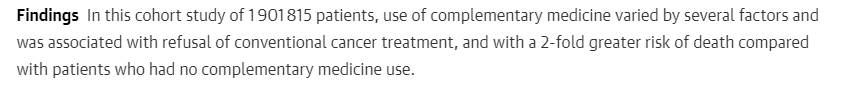 [Speaker Notes: Results  The entire cohort comprised 1 901 815 patients with cancer (258 patients in the CM group and 1 901 557 patients in the control group). In the main analyses following matching, 258 patients (199 women and 59 men; mean age, 56 years [interquartile range, 48-64 years]) were in the CM group, and 1032 patients (798 women and 234 men; mean age, 56 years [interquartile range, 48-64 years]) were in the control group. Patients who chose CM did not have a longer delay to initiation of CCT but had higher refusal rates of surgery (7.0% [18 of 258] vs 0.1% [1 of 1031]; P < .001), chemotherapy (34.1% [88 of 258] vs 3.2% [33 of 1032]; P < .001), radiotherapy (53.0% [106 of 200] vs 2.3% [16 of 711]; P < .001), and hormone therapy (33.7% [87 of 258] vs 2.8% [29 of 1032]; P < .001). Use of CM was associated with poorer 5-year overall survival compared with no CM (82.2% [95% CI, 76.0%-87.0%] vs 86.6% [95% CI, 84.0%-88.9%]; P = .001) and was independently associated with greater risk of death (hazard ratio, 2.08; 95% CI, 1.50-2.90) in a multivariate model that did not include treatment delay or refusal. However, there was no significant association between CM and survival once treatment delay or refusal was included in the model (hazard ratio, 1.39; 95% CI, 0.83-2.33).]
Increase in mortality related to CAM use wasn’t necessarily due side effects/death related to the complementary medicines per se


However use of CAM was highly associated with higher rates of refusal of surgery, chemotherapy (34 vs. 3%) and radiotherapy (53% vs. 2%)


There was no significant association between CAM and survival once treatment delay or refusal was included in the model (hazard ratio, 1.39; 95% CI, 0.83-2.33).
Prove me wrong…
Hypothesis:
It is better to accept the CAM treatments patients are using despite UNKNOWN drug interactions and side effects than to alienate patients who are using CAM

Evidence suggests that if patients decline ‘traditional’ treatments – this is where mortality starts to increase
Questions
lpitre@hsnsudbury.ca
Too much of a good thing…
Vitamin E – large doses may increase prostate cancer risk
Vitamin D – large doses may increase risk of kidney stones, affect risk of heart disease
Etc.
 Unintended Consequences
PINK notes
 How to talk to well-meaning loved-ones
Thank you

I will bring this and discuss with my XXX practitioner

When I’m on active treatment – the goal will be to create unnatural environment in my body – so the cancer can’t survive

After treatment is complete – the focus will change to ‘wellness’
HIGH-DOSE VITAMIN C can CURE CANCER
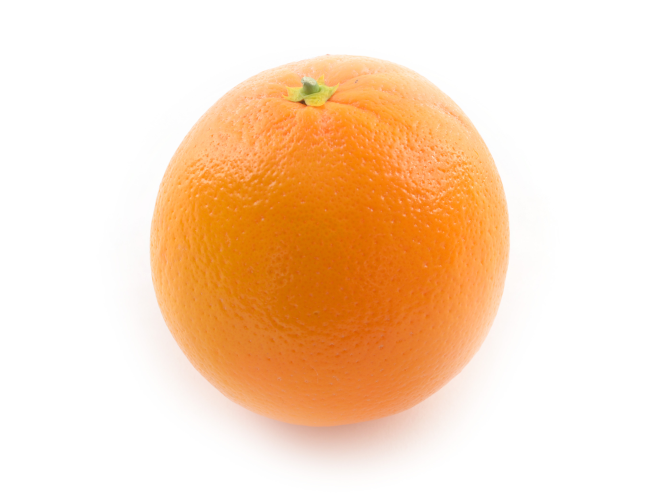 VITAMIN C Infusion
Linus Pauling
Founder of quantum chemistry – Nobel prize
Peace activist – Nobel Peace prize

1974 published study
High dose vitamin C (10g/day)
100 patient series (very little chemo exposure)
Stage IV patients
Mean OS 210 vs 50 days (historical controls)
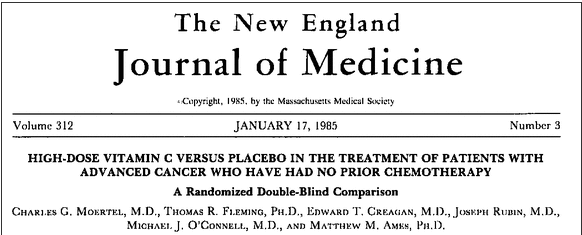 Vitamin C Infusion
Double-blind study – 100 patients with advanced CRC
Randomly assigned to Vitamin C 10g/day) vs placebo
None had received prior treatment with cytotoxic drugs
No difference in OS, disease progression
No objective improvement in measurable disease
Vitamin C Infusion
The World Health Organization recommends taking 45 milligrams of vitamin C a day

Cost ~$30 - $150/infusion
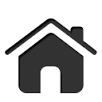 Cancer-causing lifestyle factors
Obesity
Alcohol
Tobacco
Sun
Radon gas exposure
Infectious agents (e.g. HPV)
Environmantal polutants